Ausbau Bibliothek Wisenthalle
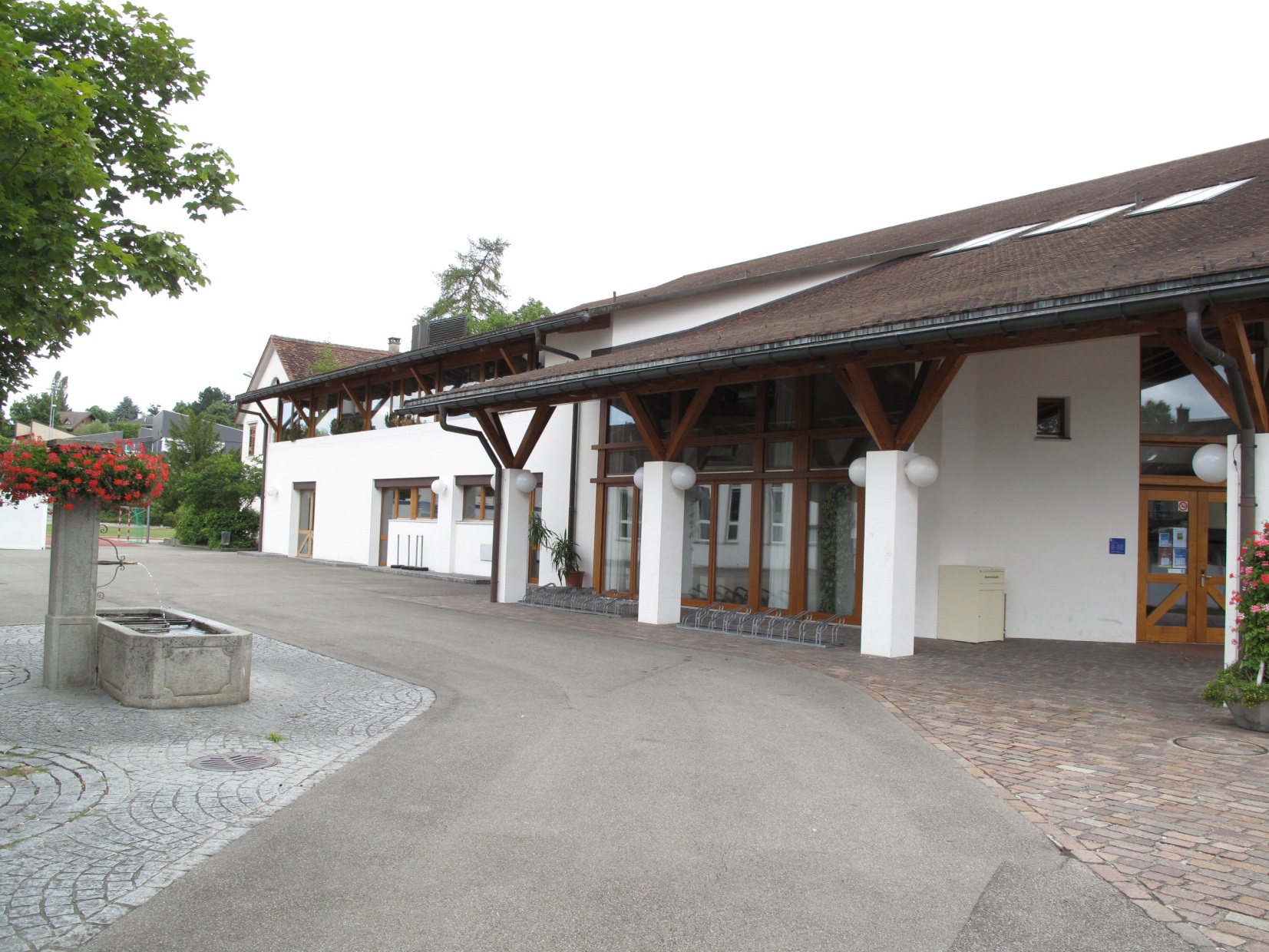 Informationsveranstaltung 26. Juni 2017
Gemeinde Wiesendangen
Ablauf
Kurt Roth………................	Prozessanalyse

Manfred Steger……………	Lösungsstrategien
			Entscheid, Begründung

Urs Mellert…………………	Projekt Aufstockung Bibliothek

Manfred Steger……………	Kosten, Termine

Brigitte Boller………………Weshalb es die Bibliothek braucht

…………...…………………	Fragen, Diskussion
Informationsveranstaltung 26. Juni 2017
Gemeinde Wiesendangen
Prozessanalyse (1)
Nach Entscheid GR 2013 zur Sanierung der Wisenthalle und der Erweiterung der Bibliothek:  
Anfangs 2014: Vergabe Architekturauftrag im freihändigen Verfahren an Büro Schneider Gmür
September 2014: Zustimmung GR zu  Konzept „Bibliothek 2015“ (Ausbau im Dachstock der WH) - ohne Berücksichtigung der neuen per 1.1.2015 in Kraft getretenen Brandschutzmassnahmen
14. Juni 2015: Zustimmung an Urnenabstimmung zu umfassender Sanierung und (in getrennter Abstimmung) zur Erweiterung Bibliothek
Informationsveranstaltung 26. Juni 2017
Gemeinde Wiesendangen
Prozessanalyse (2)
15. Juni 2015: Vergabe der weiteren Architekturleistungen - nach offener Ausschreibung – an die RLC Architekten AG (vormals omg+partner Archtitekten AG)
Herbst 2015: Erkenntnis, dass geplante Erweiterung der Bibliothek im Dachgeschoss mit den neuen Brandschutzvorschriften nur mit massiv höheren Kosten hätte realisiert werden können (Info Bevölkerung erfolgte an GV vom 23.11.2015)
Variantenstudien unter Miteinbezug der Schulgemeinde (insbesondere beim jetzt im Bau befindlichen neuen Schulhaus) 
März 2016: Auftrag an RCL Architekten AG für neues Projekt für die Bibliothekserweiterung
Informationsveranstaltung 26. Juni 2017
Gemeinde Wiesendangen
Prozessanalyse (3)
Entscheid für Verschiebung Baubeginn nach Realisierung des Schulhausbaus
Zusätzliche Kosten für Bibliothekserweiterung gegenüber genehmigtem Kredit > CHF 300‘000 bedingt eine erneute Urnenabstimmung; Termin 24. September 2017
April 2017: Auftrag an Dr. Fridolin Störi für ein Kurzgutachten; Fazit:
Fehler bei Anwendung Submissionsgesetz
Nichtbeachtung der neuen Brandschutzvorschriften per 1.1.15
Verpasste Mängelrüge
Verzicht auf Bauherrenvertreter für Projekt
Informationsveranstaltung 26. Juni 2017
Gemeinde Wiesendangen
Lösungsstrategien
1    Varianten mit genehmigtem Projekt:	

1.1  Vollausbau mit Sprinkler		         	(ca. + 850‘000)
         Reduktion Brandschutzanforderungen

	> gleiches Konzept und Fläche
		
1.2  Vollausbau mit Tragwerksertüchtigung         	(ca. + 690‘000)
          Brandschutzanforderungen baulich gelöst

	> gleiches Konzept und Fläche
Informationsveranstaltung 26. Juni 2017
Gemeinde Wiesendangen
Lösungsstrategien
2     Varianten mit Teilausbau:	

2.1  Teilausbau I					(ca. - 680‘000)
         Bibliothek nur teilweise erweitert (Logopädiezimmer)
          ohne Erweiterung über Halle

	> Flächenverlust 
	> geändertes Konzept
		
2.2  Teilausbau II					(ca. - 880‘000)
          Bibliothek nicht erweitert, nur saniert

	> Flächenverlust
	> geändertes Konzept
Informationsveranstaltung 26. Juni 2017
Gemeinde Wiesendangen
Lösungsstrategien
3     Varianten mit Auslagerung der Bibliothek:	

3.1  Auslagerung in Schulhausneubau		
         Sanierung ehemalige  Bibliothek für andere Nutzung
          
	> geändertes Konzept
	> Neuprojektierung / Umorganisation Schulhaus
	> Verzögerung Schulhausneubau

3.2  Auslagerung in bestehende Liegenschaft	
          Sanierung ehemalige  Bibliothek für andere Nutzung

	> geändertes Konzept
	> Standort Bibliothek verschoben (Bezug Schule)
	> Evaluation von geeigneter Liegenschaft + Planung + Umbau
Informationsveranstaltung 26. Juni 2017
Gemeinde Wiesendangen
Lösungsstrategien
4     Variante mit Auslagerung der Bibliothek:	

4.1  Auslagerung in Neubau (andere Parzelle)		
         Sanierung ehemalige  Bibliothek für andere Nutzung
          
	> geändertes Konzept
	> Standort Bibliothek verschoben (Bezug Schule)
	> Evaluation von geeigneter Parzelle
	> ganz neuer Planungsprozess
	> hohe Baukosten
Informationsveranstaltung 26. Juni 2017
Gemeinde Wiesendangen
Lösungsstrategien
5    Variante Aufstockung der Bibliothek:	

5.1  Bestehende Bibliothek Aufstocken		(ca. + 300‘000)
         Teilabbruch und Aufstockung an gleichem Ort
           Kein Ausbau über Halle (Brandabschnitt)
          
	> geändertes Konzept
	> Standort Bibliothek bleibt bestehen (Bezug Schule)
	> Flächenerhalt zu genehmigtem Projekt	
	> Betriebskonzept kann wie geplant umgesetzt werden

	> neuer Teil-Planungsprozess
	> längere Bauzeit
Informationsveranstaltung 26. Juni 2017
Gemeinde Wiesendangen
Entscheide
Der GR entscheidet sich am 14. März 2016 für  Variante 5		     	

Aufstockung der bestehenden Bibliothek mit Galerie und Ausbau Logopädie-Zimmer
Konsequenzen:

neuer Teil-Planungsprozess nötig
Ausführungs-Termin nach Schulhaus-Neubau
Neue Urnenabstimmung nötig
Vorteile:

Kostengünstigste Variante 
am gleichen Standort
Guter Bezug zur Schule
analoge Nutzfläche wie genehmigtes Projekt
Gute betriebliche Organisation nstaltung 26. Juni 2017
Gemeinde Wiesendangen
Projekt Aufstockung Bibliothek
Gemeinde Wiesendangen
Umfeld
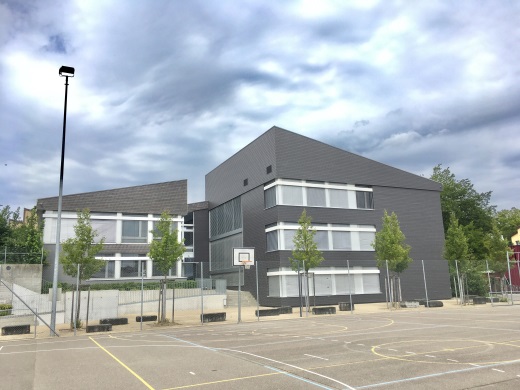 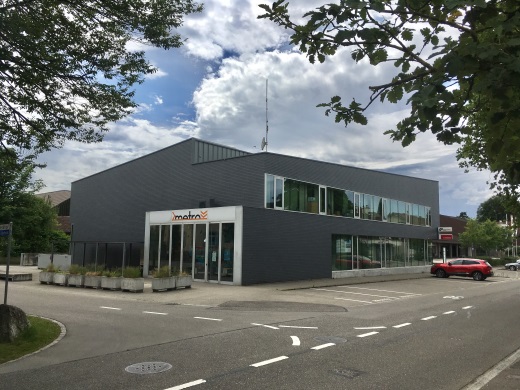 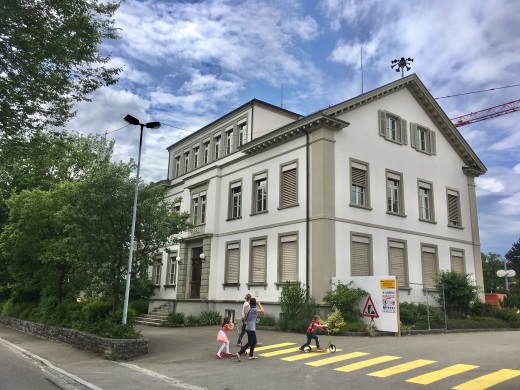 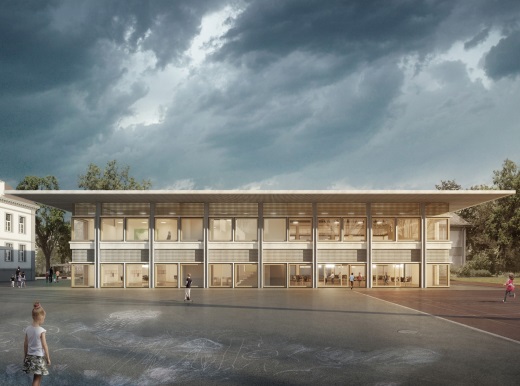 Werkhof – Polizei >
Schulhaus Dorf    >
< Schulhaus Gässli
< Schulhaus neu
   (Visualisierung)
Gemeinde Wiesendangen
Volumenmodell
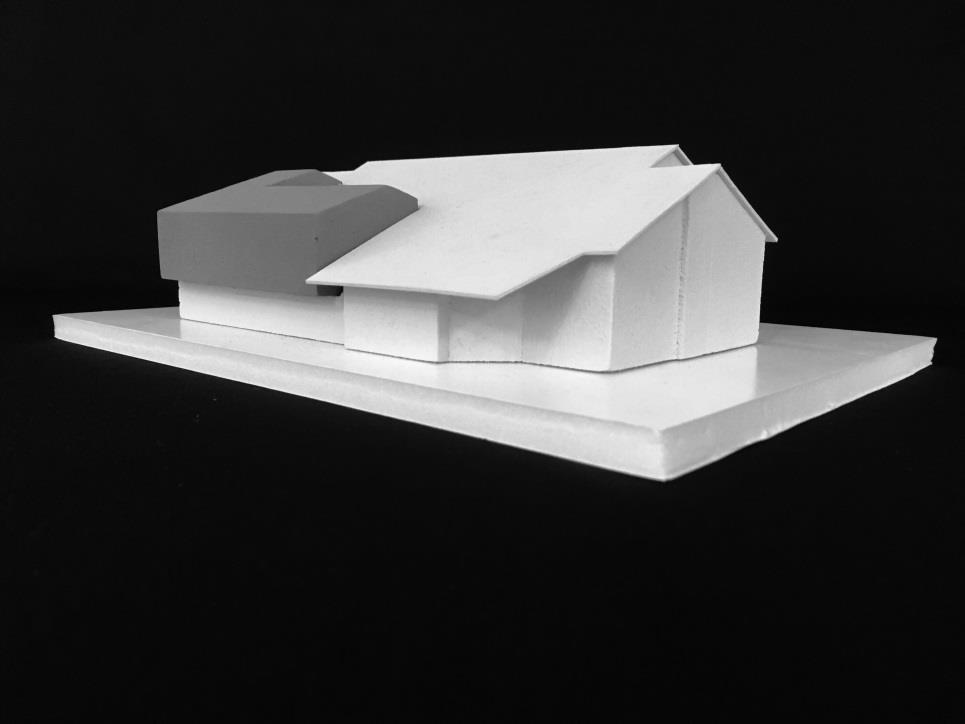 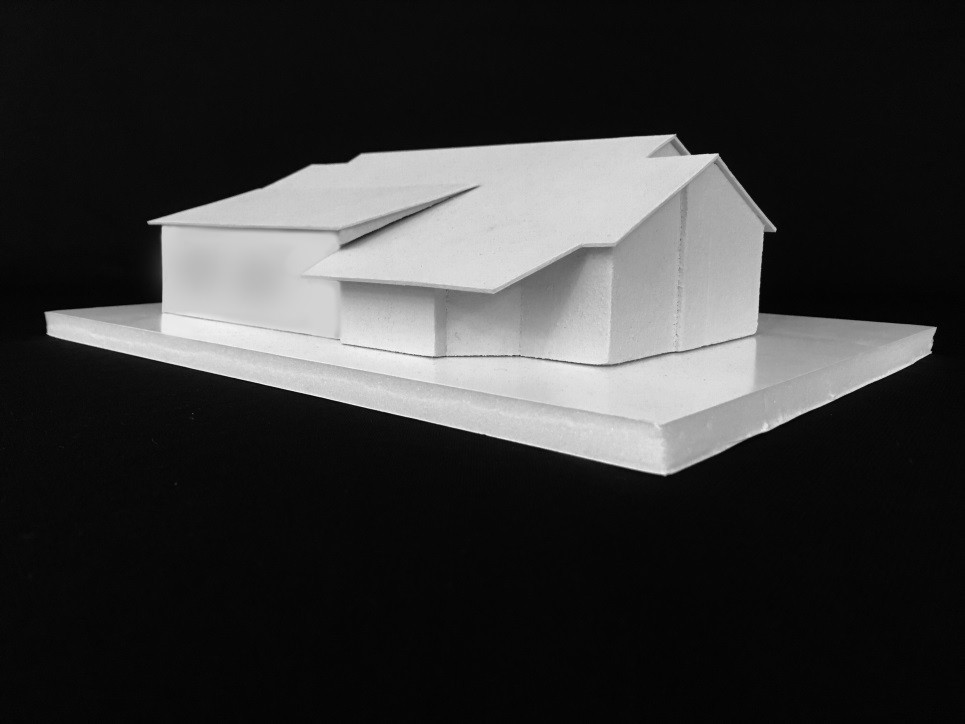 Bibliothek bestehend
Bibliothek projektiert
Gemeinde Wiesendangen
Bibliothek Querschnitt
Morgensonne
Abendsonne
Galerie
Küche
Platz
Duschen
Umkleiden
Gemeinde Wiesendangen
Bibliothek Grundrisse
Raumangebot Bibliothek

Bisher				Dachgeschoss	000 m2
							Obergeschoss	223 m2 *

							Total							223 m2 *

projektiert		Dachgeschoss	189 m2
							Obergeschoss	244 m2

							Total							433 m2

							* inkl. Büro
Dach-
geschoss
Ober-
geschoss
Gemeinde Wiesendangen
Bibliothek Erdgeschoss
Gemeinde Wiesendangen
Bibliothek Obergeschoss
Gemeinde Wiesendangen
Bibliothek Dachgeschoss
Gemeinde Wiesendangen
Heutige Erscheinung
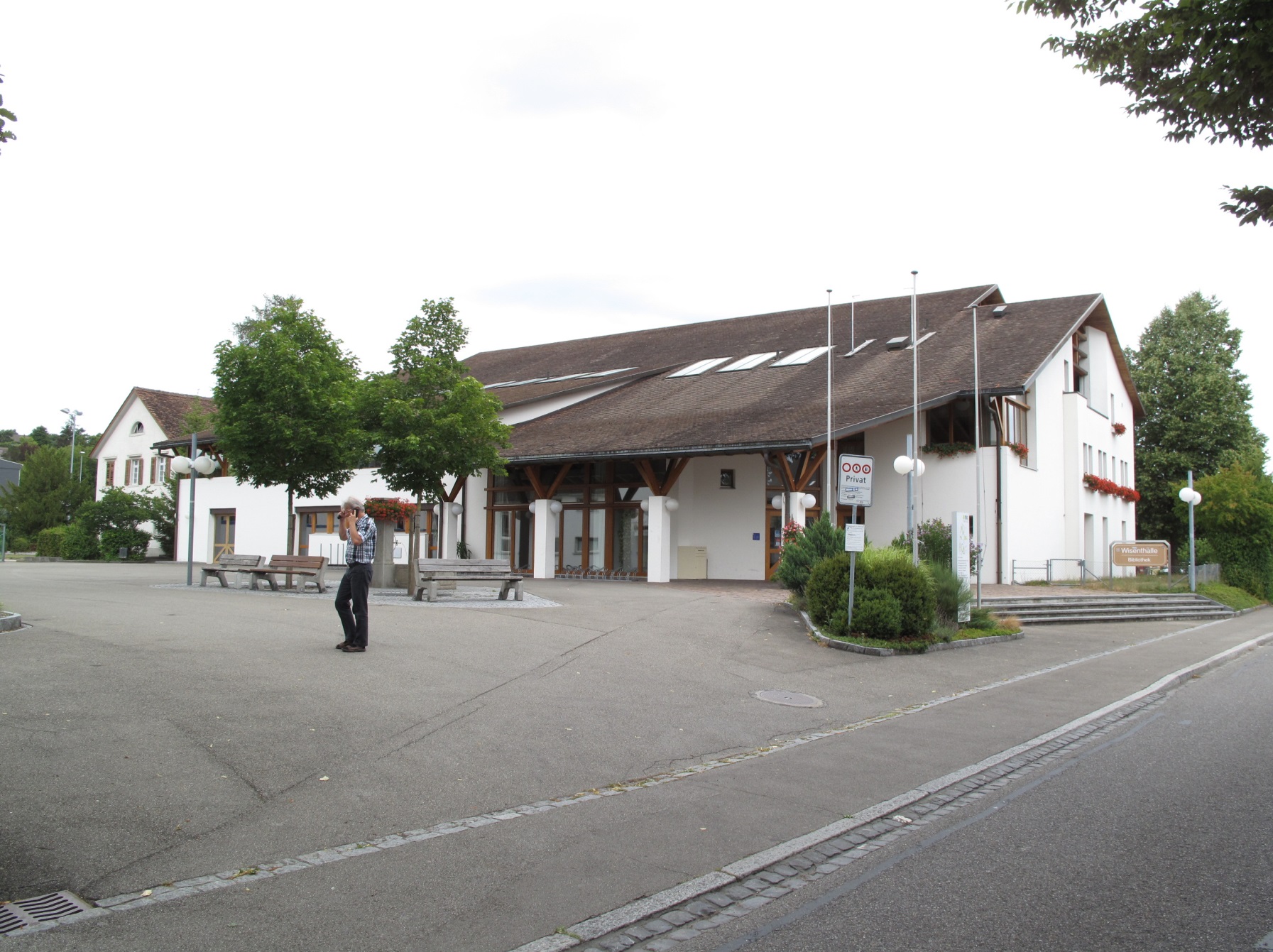 Gemeinde Wiesendangen
Erscheinung morgen?
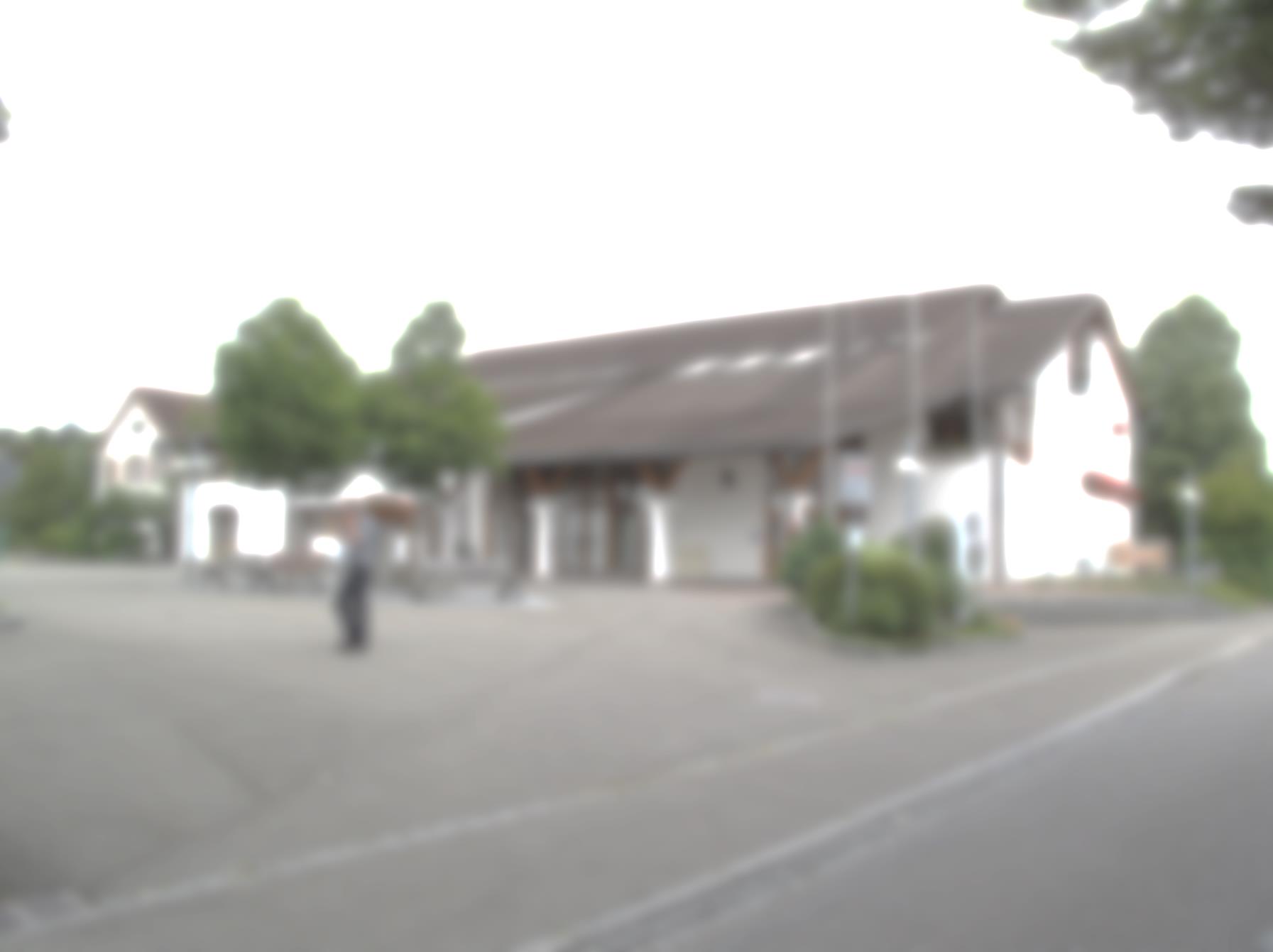 Gemeinde Wiesendangen
Visualisierung
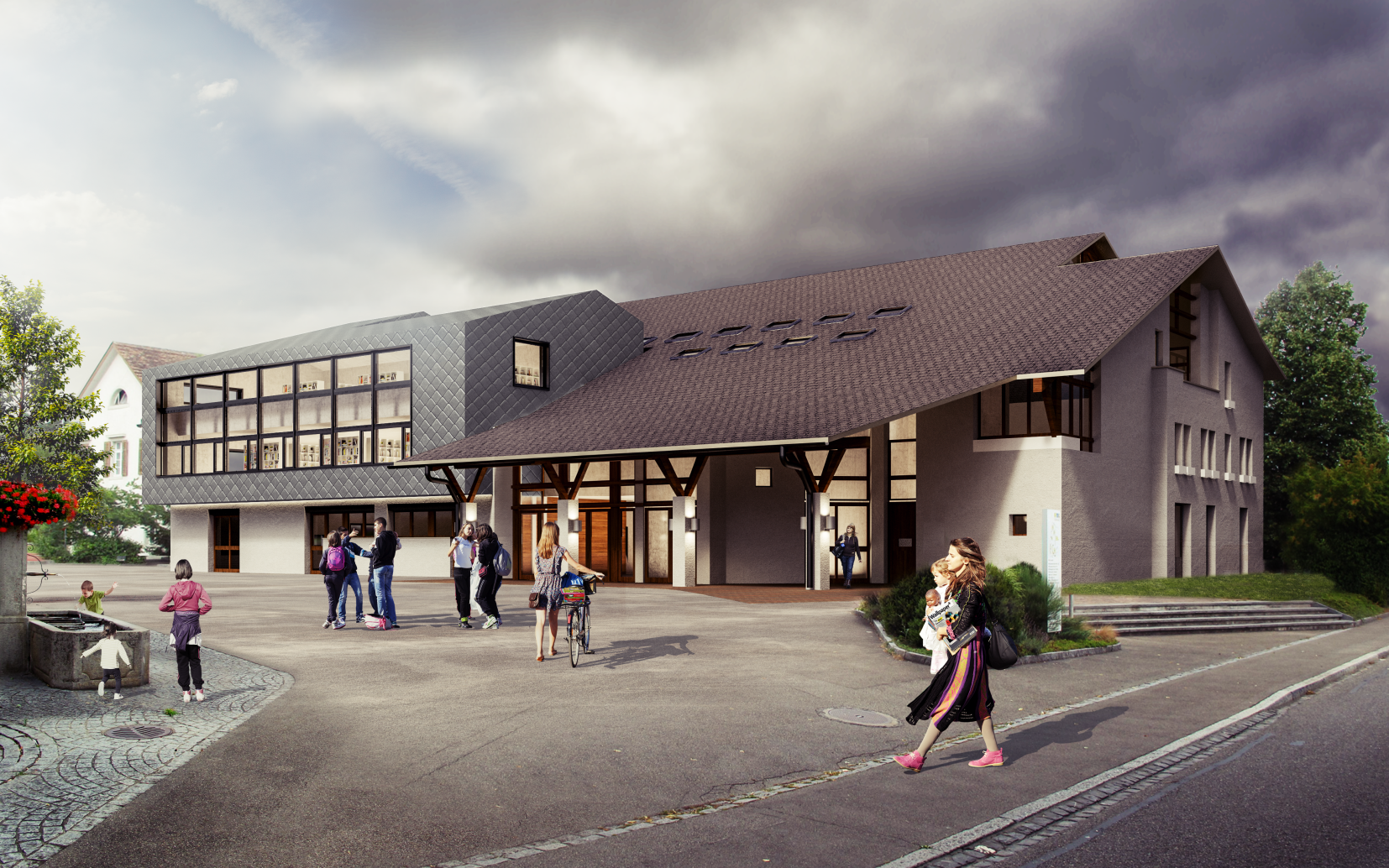 Gemeinde Wiesendangen
Kosten
Genehmigtes Projekt vom 14.06.2015			Fr. 1‘414‘400


Aufstockung der bestehenden Bibliothek mit Galerie und Ausbau Logopädie-Zimmer

Gesamtkosten Bibliothek neu			Fr. 1‘803‘000

Mehrkosten  					Fr.    388‘600
Gemeinde Wiesendangen
Kosten
Mehrkostenbegründung:
Abbrucharbeiten
Neubauvolumen
Notdachkonstruktion für das Aufrichten
Zusätzlicher Planungsprozess
Lüftungsanlage mit Bypass zu Foyer nstaltung 26. Juni 2017
Gemeinde Wiesendangen
Kosten
Kosten bei einer Ablehnung der Vorlage:

Fixkosten für Sanierung Bibliothek		Fr. 452‘000

Fixe Folgekosten				Fr. 174‘000
„Sanierung mit Ausbaustandard Halle“

Ersatz Oblichter mit Dachanpassungen
Brandschutztüren + Ersatz Holztäfer Treppenhaus
Fassadensanierung (Gipser, Maler etc.)
Oberflächen etc. (Maler, Bodenleger etc.)
Beleuchtungsersatz und Elektroanpassungen etc.
Baunebenkosten und Reserven
Honorare
uni 2017
Gemeinde Wiesendangen
Kosten
Optimierte Sanierungskosten			Fr. 92‘000
„betriebliche und nutzungsoptimierte Verbesserungen“

Neuer Sonnenschutz Bibliothek und Sitzungszimmer
Erweiterte Elektroinstallationen
Innere Sanierungen der Räume (Gipser, Maler etc.)
Baunebenkosten und Reserven
Honorare


Fixkosten ursprüngliche Projektierung		Fr. 186‘000
„bis jetzt entstandener Planungs-Mehraufwand“

Honorare + Baunebenkosten (Architekt, Fachingenieure etc.) für ursprüngliches Projekt 
Honorare (Architekt, Fachingenieure etc.) für neues Projekt + KV
Gutachten + Anwalt
uni 2017
Gemeinde Wiesendangen
Termine
Urnenabstimmung				24. September 2017

Baueingabe und Subventionsgesuch GVZ		

Detailprojekt und Ausschreibungen			

Baubeginn				Mitte März 2019
(nach Fasnachtsball Feuerwehr)
uni 2017
Gemeinde Wiesendangen
Weshalb es die Bibliothek braucht
Konzept Bibliothek 2035 angenommen
Geplante Grösse in m2 erreicht
Kompakte Lösung
Zeitgemäss
Investition für Zukunft
Infrastruktur für alle Bevölkerungsschichten
Printmedium hat nicht ausgedient
Aus der Not eine Tugend gemacht
Informationsveranstaltung 26. Juni 2017
Gemeinde Wiesendangen
Danke für Ihre Aufmerksamkeit!
Gemeinde Wiesendangen
Fragen, Diskussion
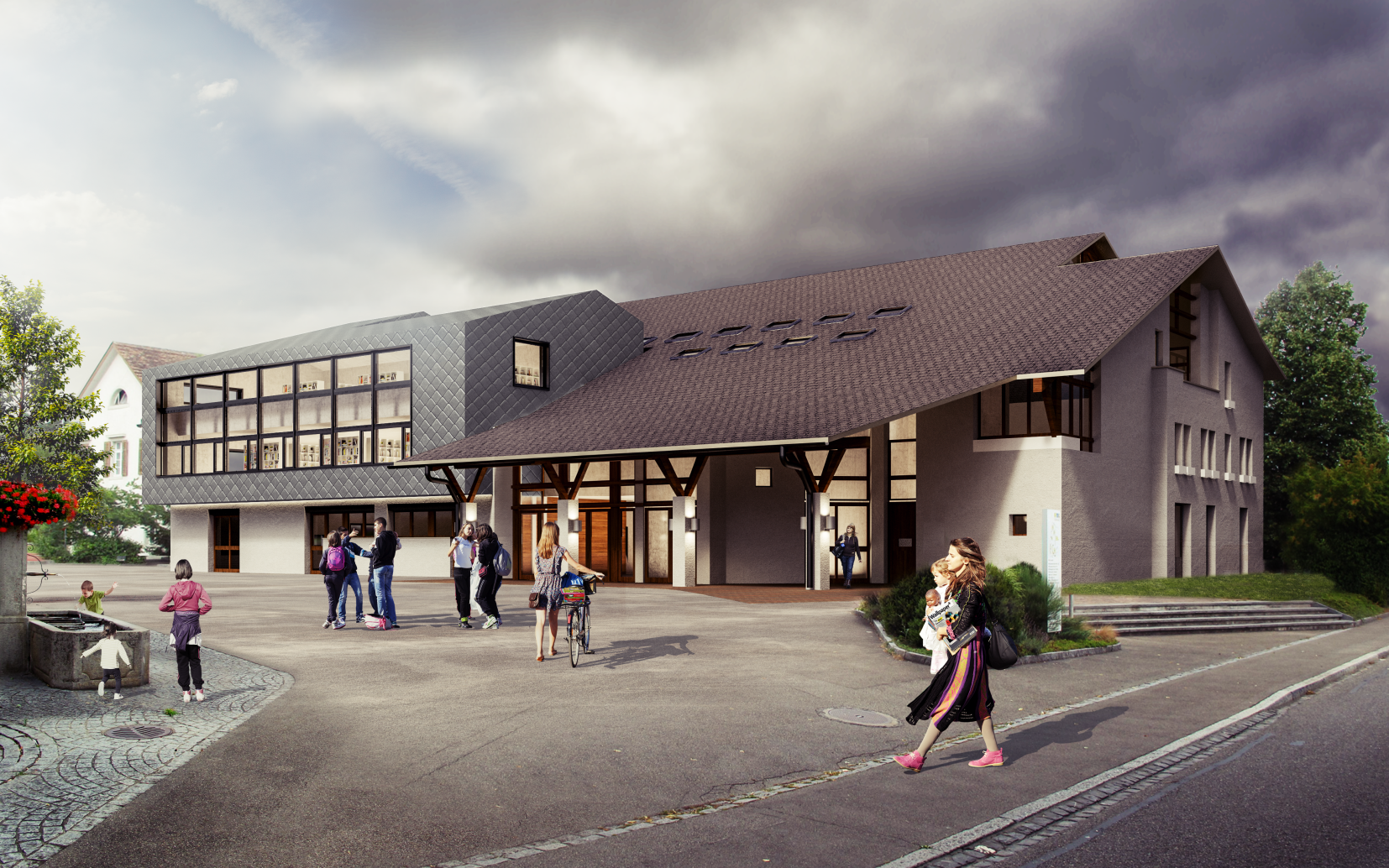 Gemeinde Wiesendangen
Zusatzmaterial
Gemeinde Wiesendangen
Heutige Bibliothek
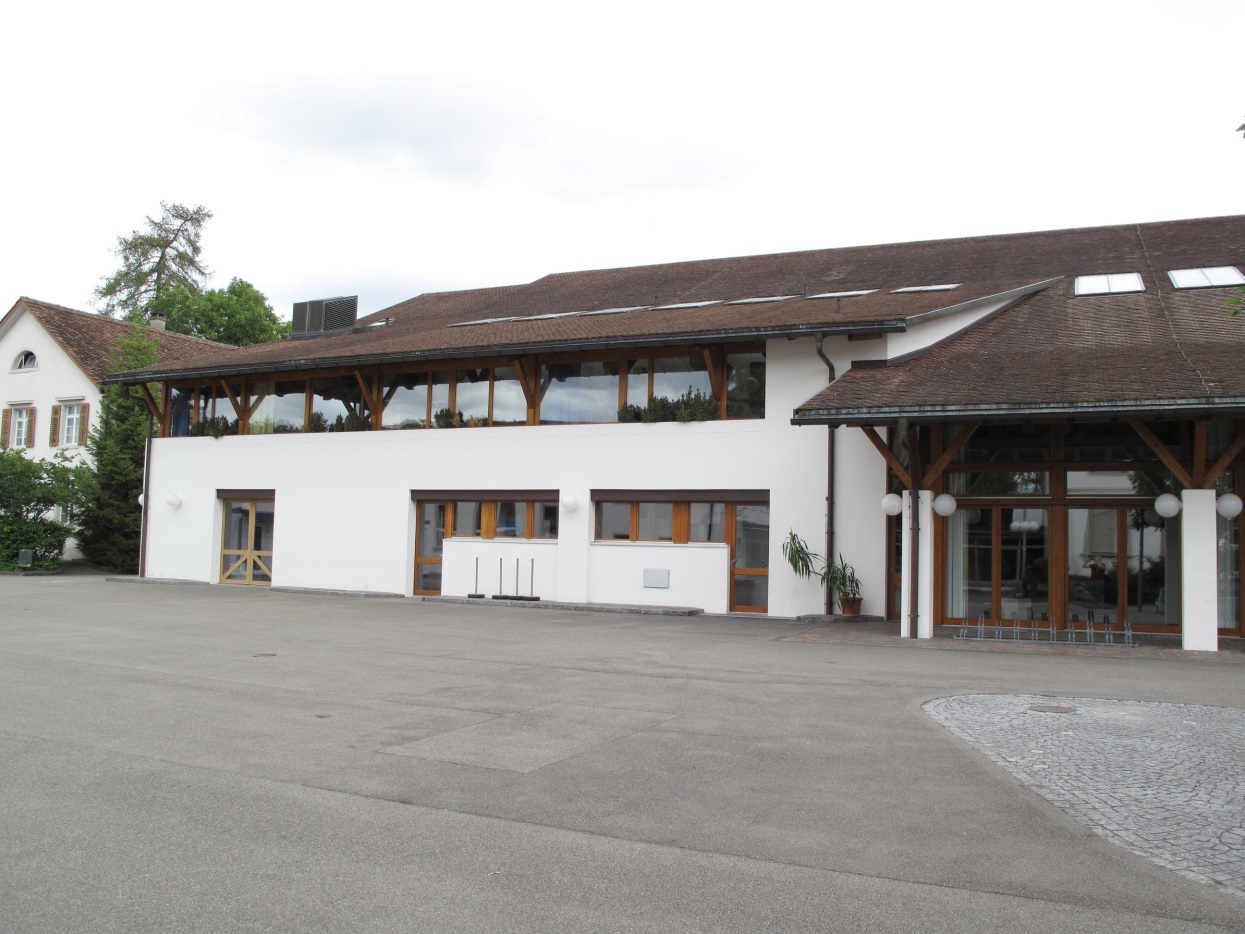 Gemeinde Wiesendangen
Multifunktionaler Raum
Ehemalige Logopädie Dachgeschoss

		Als Logopädieraum nicht mehr genutzt
		Bisher schlechte Fremdnutzung
		Neu zur Erweiterung der Bibliothek genutzt
		Multifunktionale Nutzung möglich		. Für spezielle Medien der Bibliothek
      oder		. Für kleinere Veranstaltungen		  wie Büchervorstellungen, Foto- oder		  Filmprojektionen, Schnägg Schnaaggi,	    Bärenami, BB Kino oder für Schulklassen			zum arbeiten
Gemeinde Wiesendangen
Visualisierung
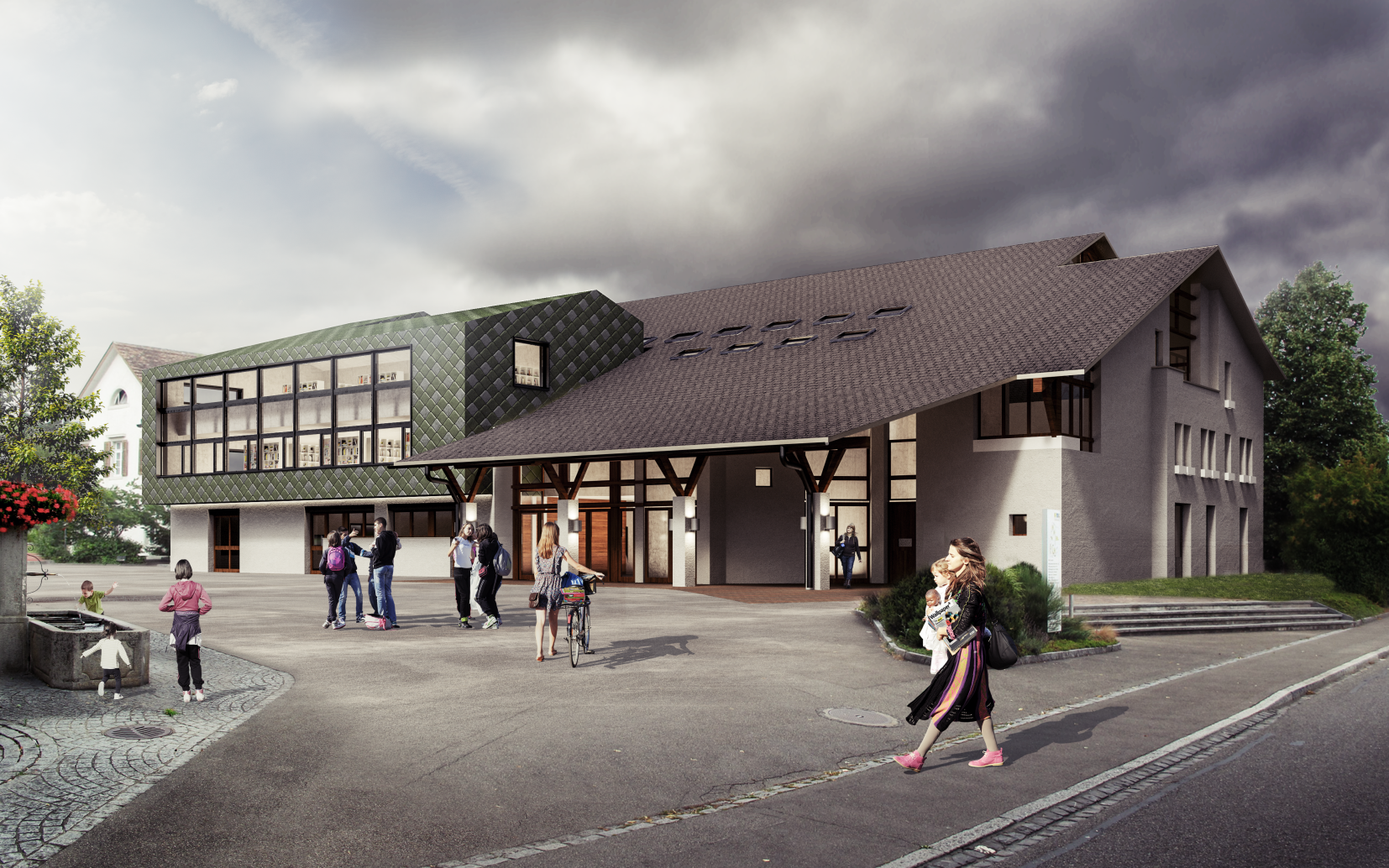 Gemeinde Wiesendangen
Fassaden
West
Nord
Süd
Gemeinde Wiesendangen
Ursprüngliches Projekt
Obergeschoss
Dachgeschoss
Gemeinde Wiesendangen
Ursprüngliches Projekt
Bibliothek
Brandabschnitt
Raum mit hoher Personenbelegung
Schnitt durch Halle
Gemeinde Wiesendangen